Data Structures
David Kauchak
cs140
Fall 2022
Data Structures
What is a data structure?
Way of storing data that facilitates particular operations

Dynamic set operations: For a set S
Search(S,k) – Does k exist in S?
Insert(S,k) – Add k to S
Delete(S,x) – Given a pointer/reference, x, to an element, delete it from S
Min(S) – Return the smallest element of S
Max(S) – Return the largest element of S
Data structures
What are some of the data structures you’ve seen?
Array
Sequential locations in memory in linear order
Elements are accessed via index
Cost of operations:
Search(S,k) – 
Insert(S,k) –
InsertIndex(S,k) –
Delete(S,x) –
Min(S) –
Max(S) –
O(n)
Θ(1) if we leave extra space, Θ(n)
Θ(n)
Θ(n)
Θ(n)
Θ(n)
Array
Uses?
constant time access of particular indices
Linked list
Elements are arranged linearly.
An element in the list points to the next element in the list
Cost of operations:
Search(S,k) – 
Insert(S,k) –
InsertIndex(S,k) –
Delete(S,x) –
Min(S) –
Max(S) –
O(n)
Θ(1)
O(n) or Θ(1) if at index
O(n)
Θ(n)
Θ(n)
Linked list
Uses?
constant time insertion at the cost of linear time access
Double linked list
Elements are arranged linearly.

An element in list points to the next element and previous element in the list

What does the back link get us?
Θ(1) deletion (assuming a reference to the item)
Stack
LIFO

Picture the stack of plates at a buffet

Can implement with an array or a linked list
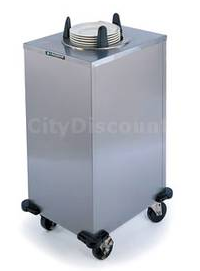 Stack
top
LIFO
Picture the stack of plates at a buffet
Can implement with an array or a linked list
push(1)
push(2)
push(3)
pop()
3
pop()
2
pop()
1
Stack
Empty – check if stack is empty
Array: 
Linked list: 
Runtime:
check if “top” is at index 0
check if “head” pointer is null
Θ(1)
Stack
Pop – removes the top element from the list
check if empty, if so, “underflow”
Array: 
return element at “top” and decrement “top”
Linked list:
return and remove at front of linked list
Runtime:
Θ(1)
Stack
Push – add an element to the list
Array:
increment “top” and insert element.  Must check for overflow!
Linked list:
insert element at front of linked list
Runtime:
 Θ(1)
Stack
Array or linked list?
Array: more memory efficient
Linked list: don’t have to worry about “overflow”
Other options?
ArrayList (expandable array): compromise between two, but not all operations are O(1)
Uses?
runtime “stack”
graph search algorithms (depth first search)
syntactic parsing (i.e. compilers)
Queue
FIFO

Picture a line at the grocery store
Enqueue(1)
Enqueue(2)
Enqueue(3)
1
2
3
Dequeue()
Dequeue()
Dequeue()
Queue
Can implement with:
array?
singly linked list?
doubly linked list?
Queue
head
tail
FIFO

Can implement with an array, a linked list or a double linked list
Array:
keep head an tail indices
add to one and remove form the other
Linked list
keep a head and tail reference
add to the tail
remove from the head
Runtimes?
Queue
Operations
Empty – Θ(1)
Enqueue – add element to end of queue - Θ(1)
Dequeue – remove element from the front of the queue - Θ(1)
Uses?
scheduling
graph traversal (breadth first search)